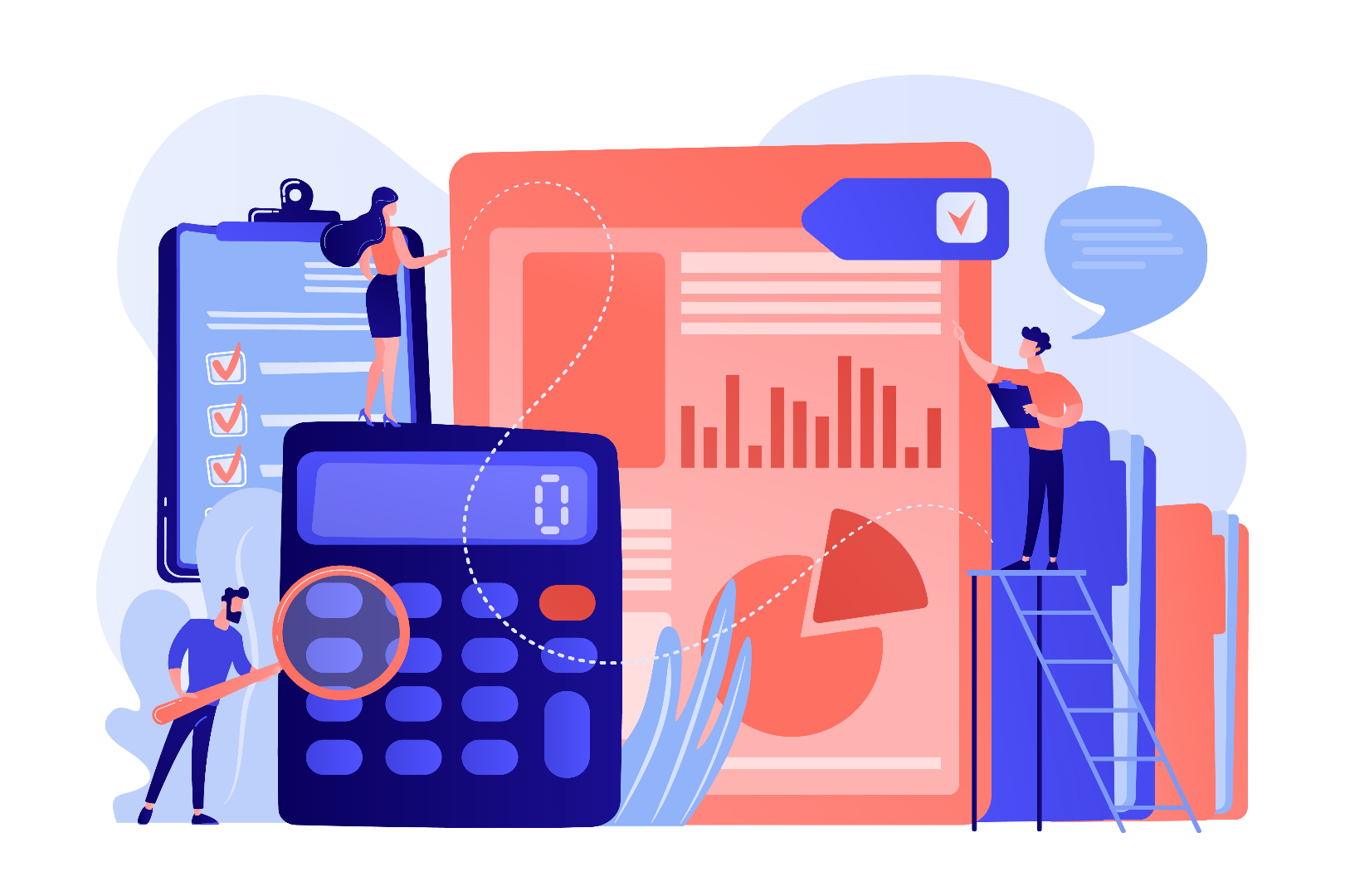 Facile F.E.
…
Uno strumento che ti permette di illustrare, con pochi gesti, la collezione completa della tua produzione senza dover disporre di centinaia di scatti fotografici.

Uno strumento che ti permette di offrire, ai tuoi clienti, la possibilità di valutare immediatamente l’impatto visivo delle soluzioni proposte direttamente nei loro ambienti.

Uno strumento che ti consente di sottoporre al cliente una proposta commerciale mirata e conforme alle sue aspettative, in maniera semplice ed efficiente.

Tutto questo è Facile F.E.
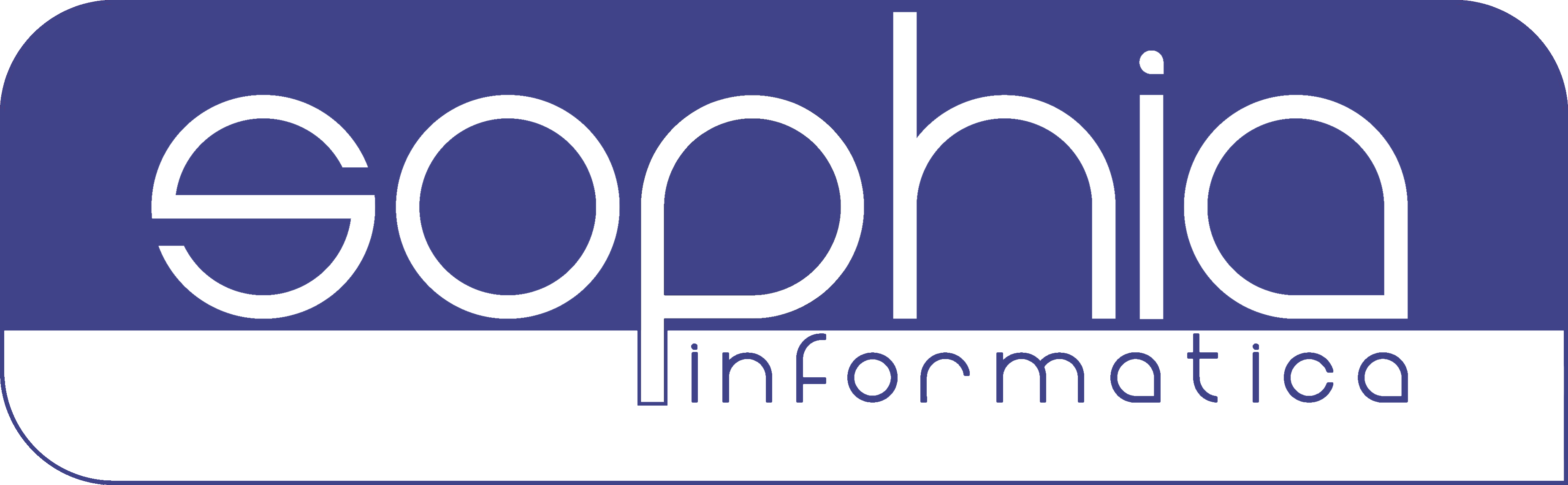 Clicca per continuare->
…
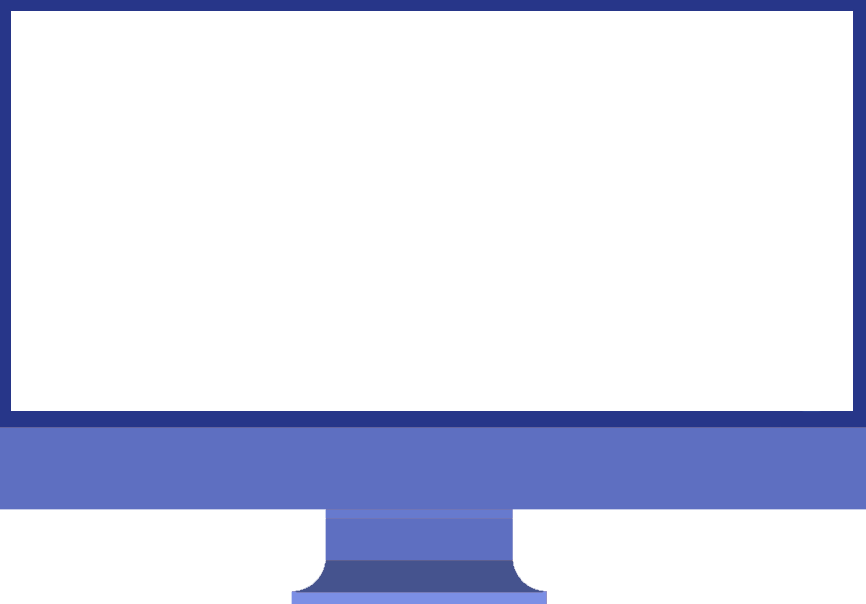 Lorem ipsum dolor sit amet, consectetur adipiscing elit.
Lorem ipsum dolor sit amet, consectetur adipiscing elit.
ANAGRAFICHE
CONTRATTI
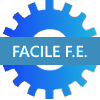 Lorem ipsum dolor sit amet, consectetur adipiscing elit.
Lorem ipsum dolor sit amet, consectetur adipiscing elit.
INTERVENTI
MAGAZZINO
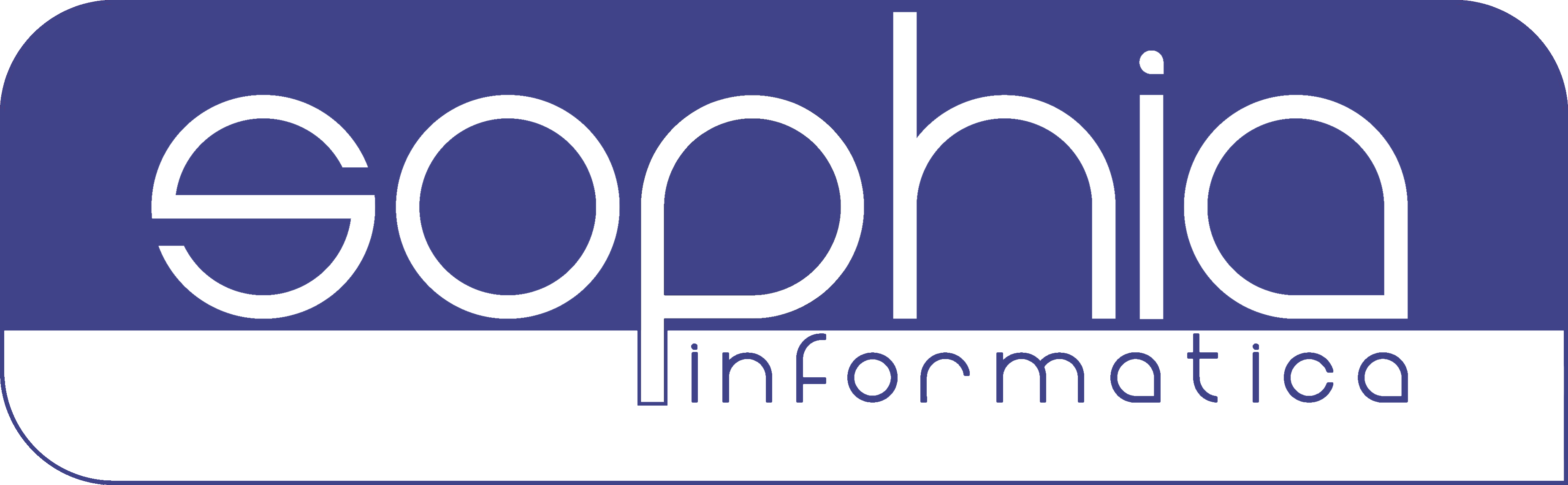 Lorem ipsum dolor sit amet, consectetur adipiscing elit.
Lorem ipsum dolor sit amet, consectetur adipiscing elit.
CONTABILITÀ
STATISTICHE
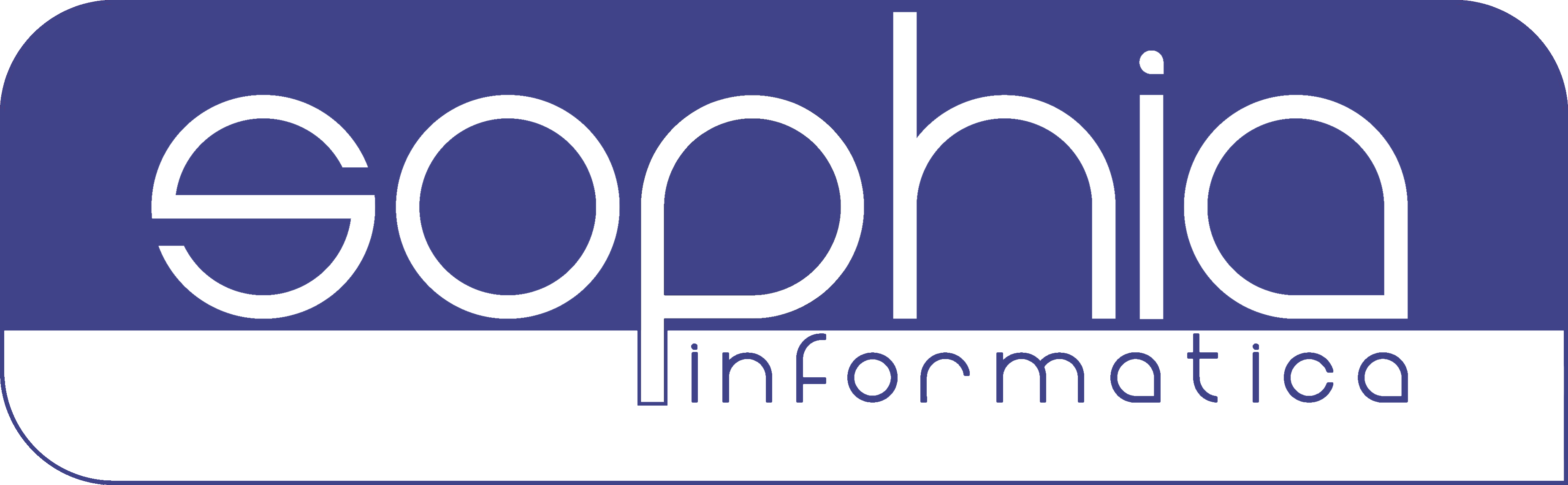 Clicca per continuare->
2
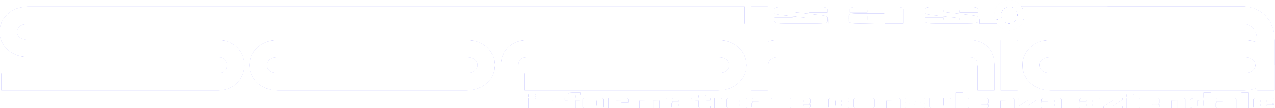 [Speaker Notes: <a href="https://www.freepik.com/free-photos-vectors/business">Business vector created by freepik - www.freepik.com</a>]
…
Gestione contratti clienti, date di validità del contratto, se è rinnovabile o meno (con relativo promemoria di tot giorni prima) e i relativi costi orari, al km e diritto di chiamata.

Pianificazione interventi in giorni prestabiliti durante il periodo di contratto. Pianificazione ordini di servizio mensilmente, ossia delle operazioni periodiche (esempio verifiche periodiche di un impianto).

Consuntivo ore collegando ogni intervento al relativo contratto, rendicontazione eventuali ore in più impiegate o ore avanzate.
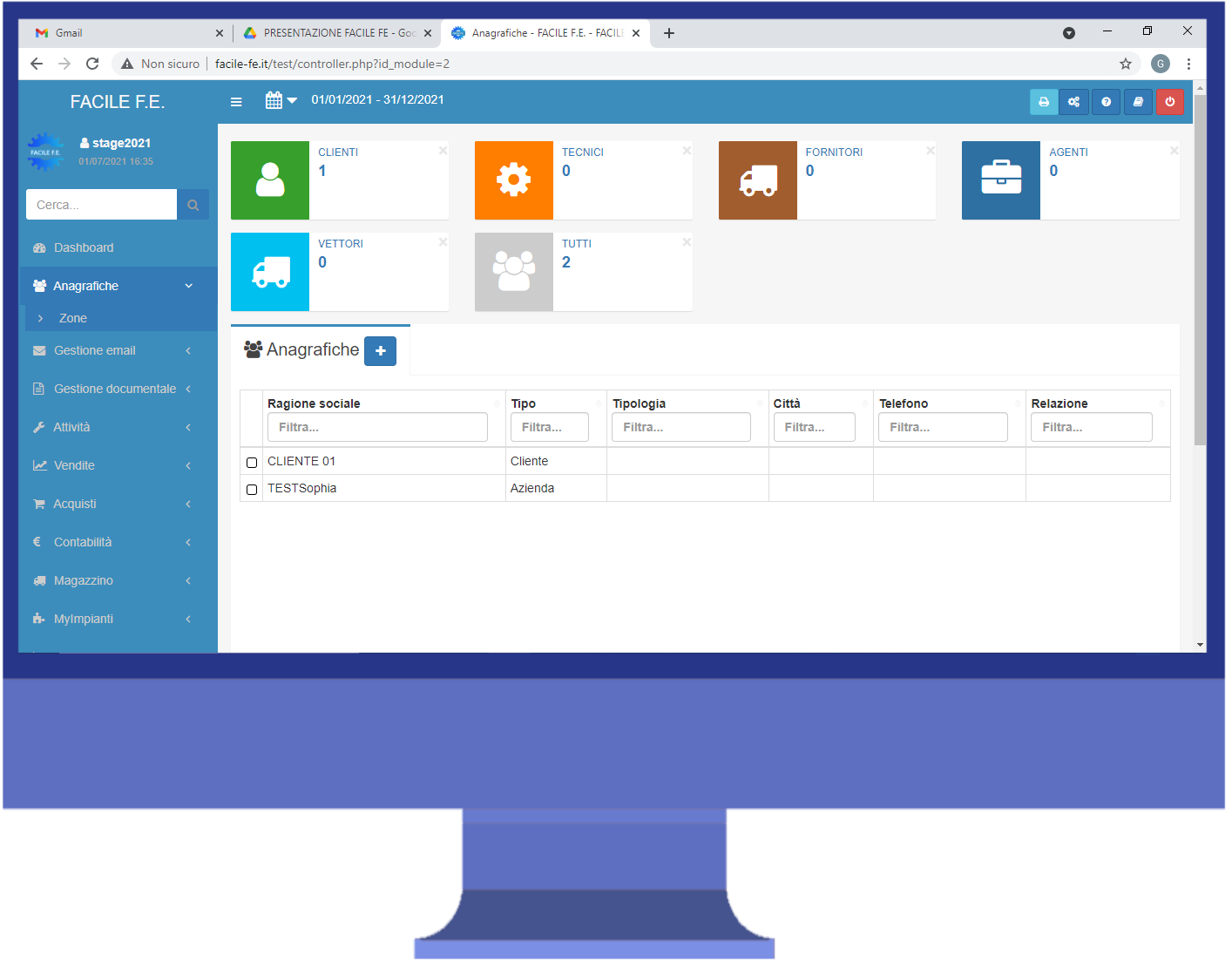 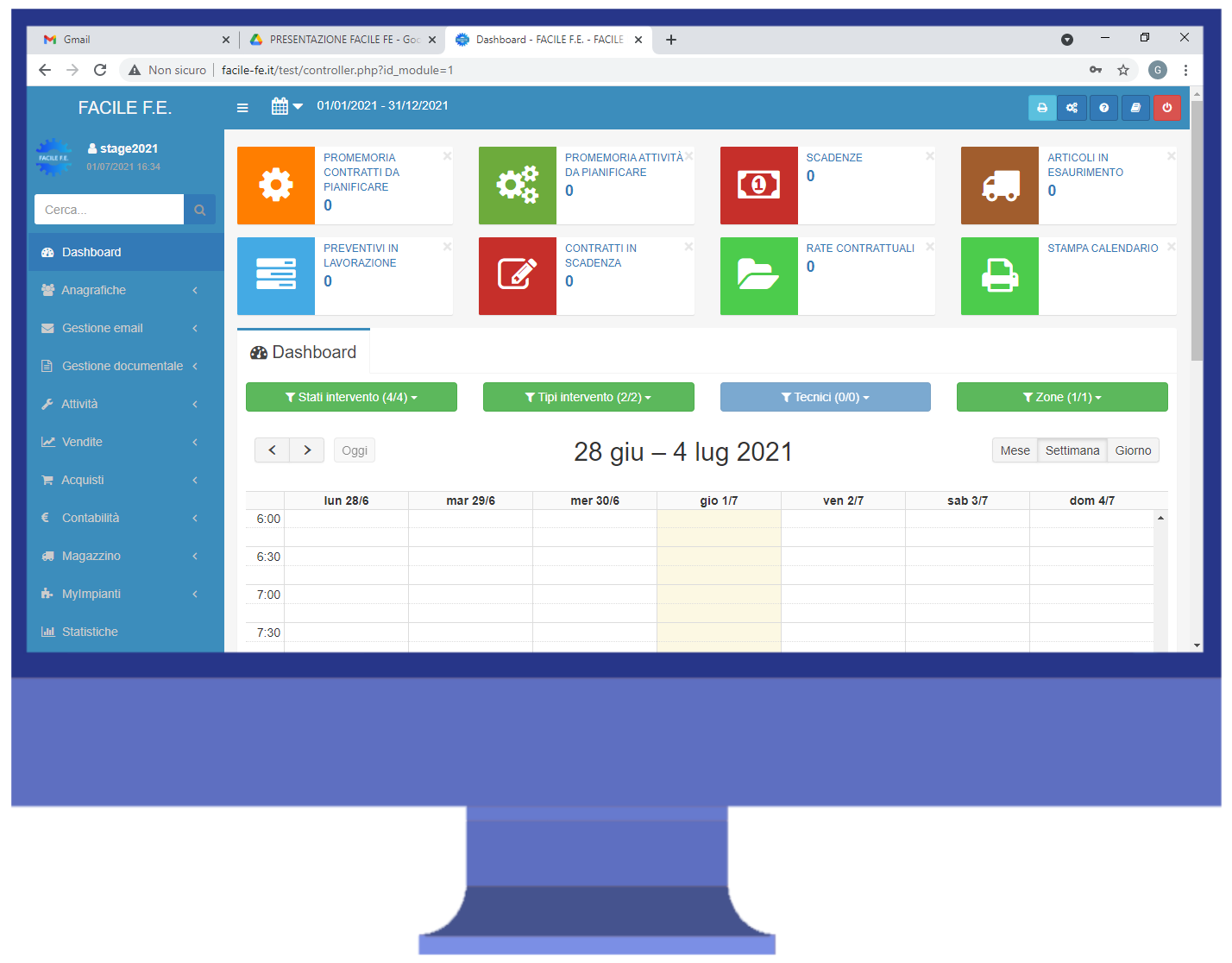 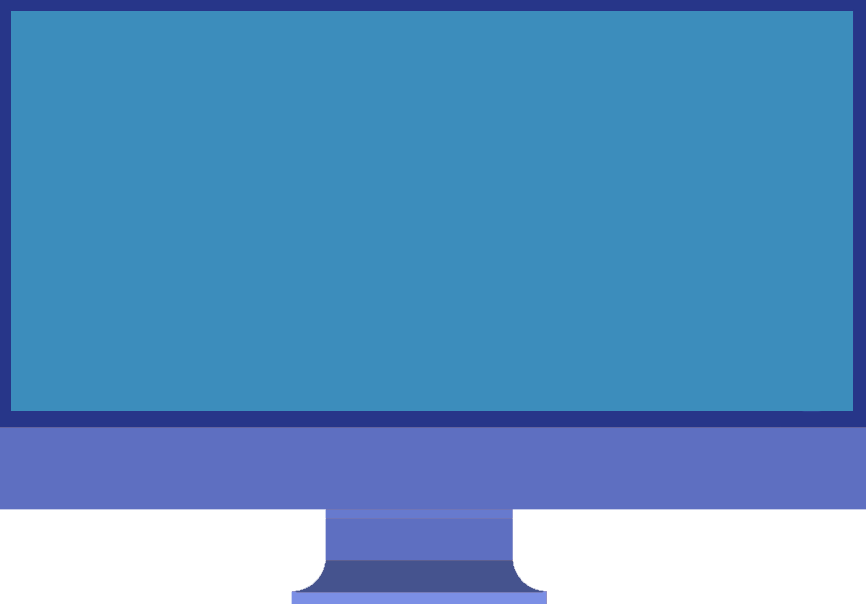 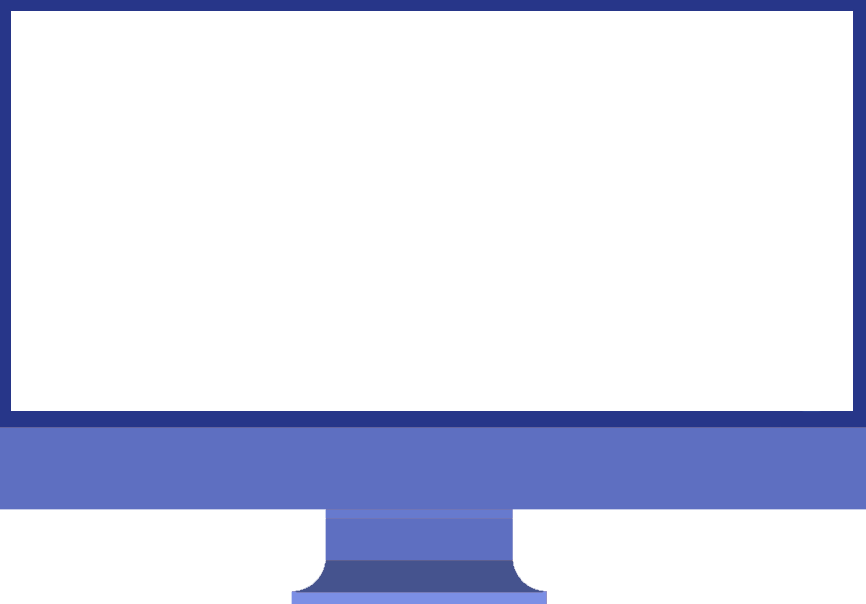 Gestione articoli a magazzino con relativa giacenza.

Possibilità di eseguire il carico-scarico delle quantità tramite le fatture o i ddt, oppure manualmente.

Gestione listini cliente (scontistiche per gruppi di clienti).

Gestione ddt di acquisto e vendita.

Gestione degli automezzi usati dai tecnici.
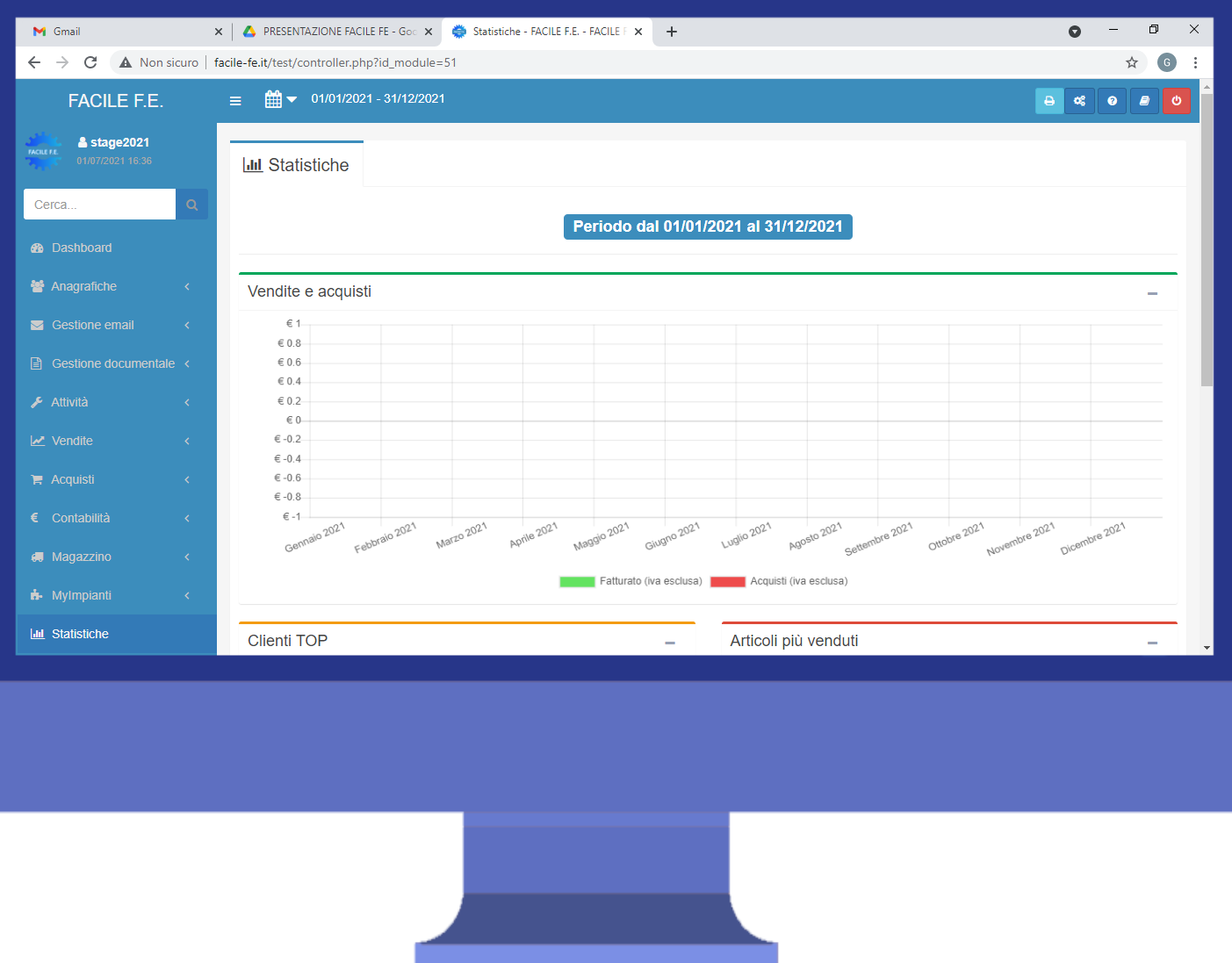 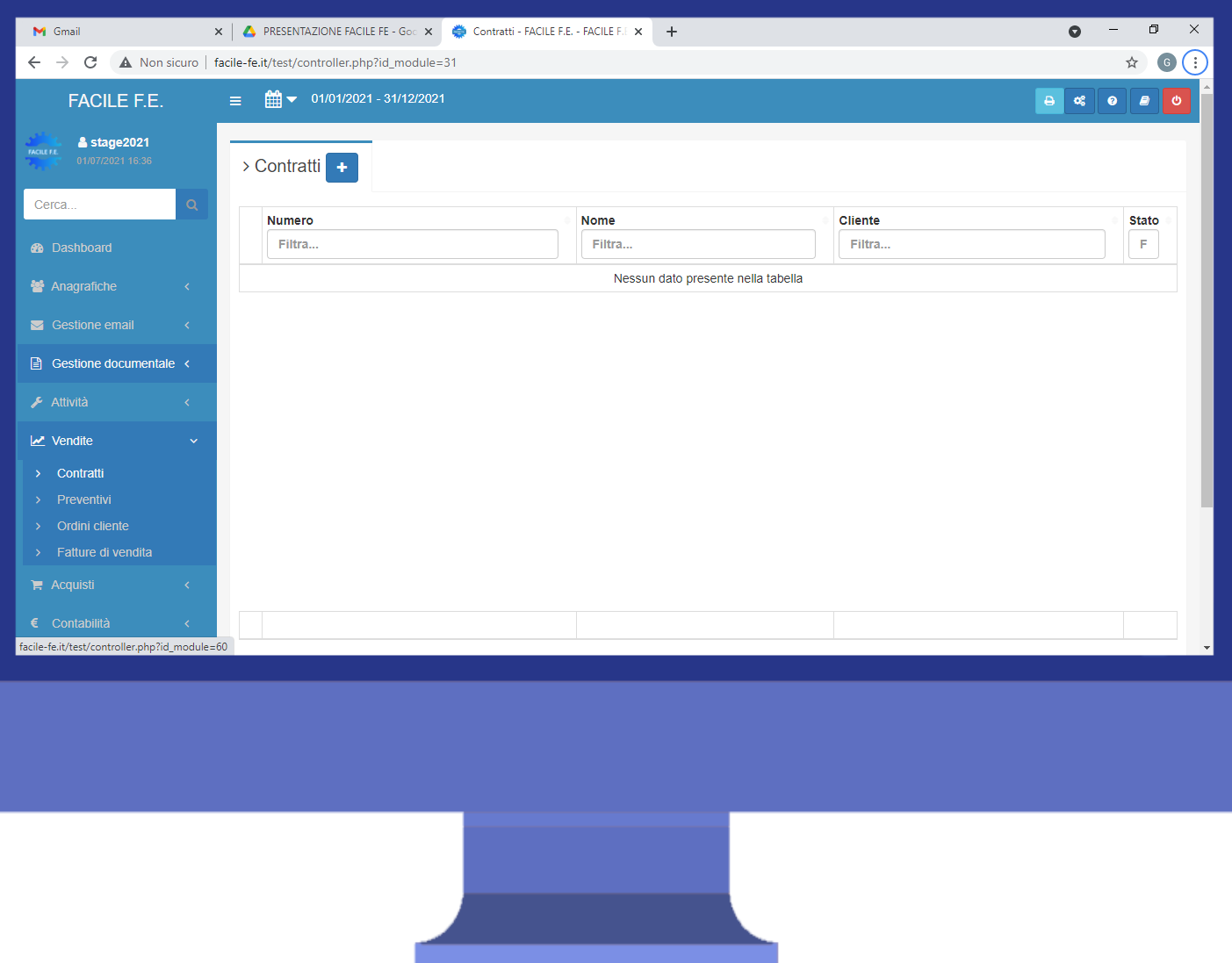 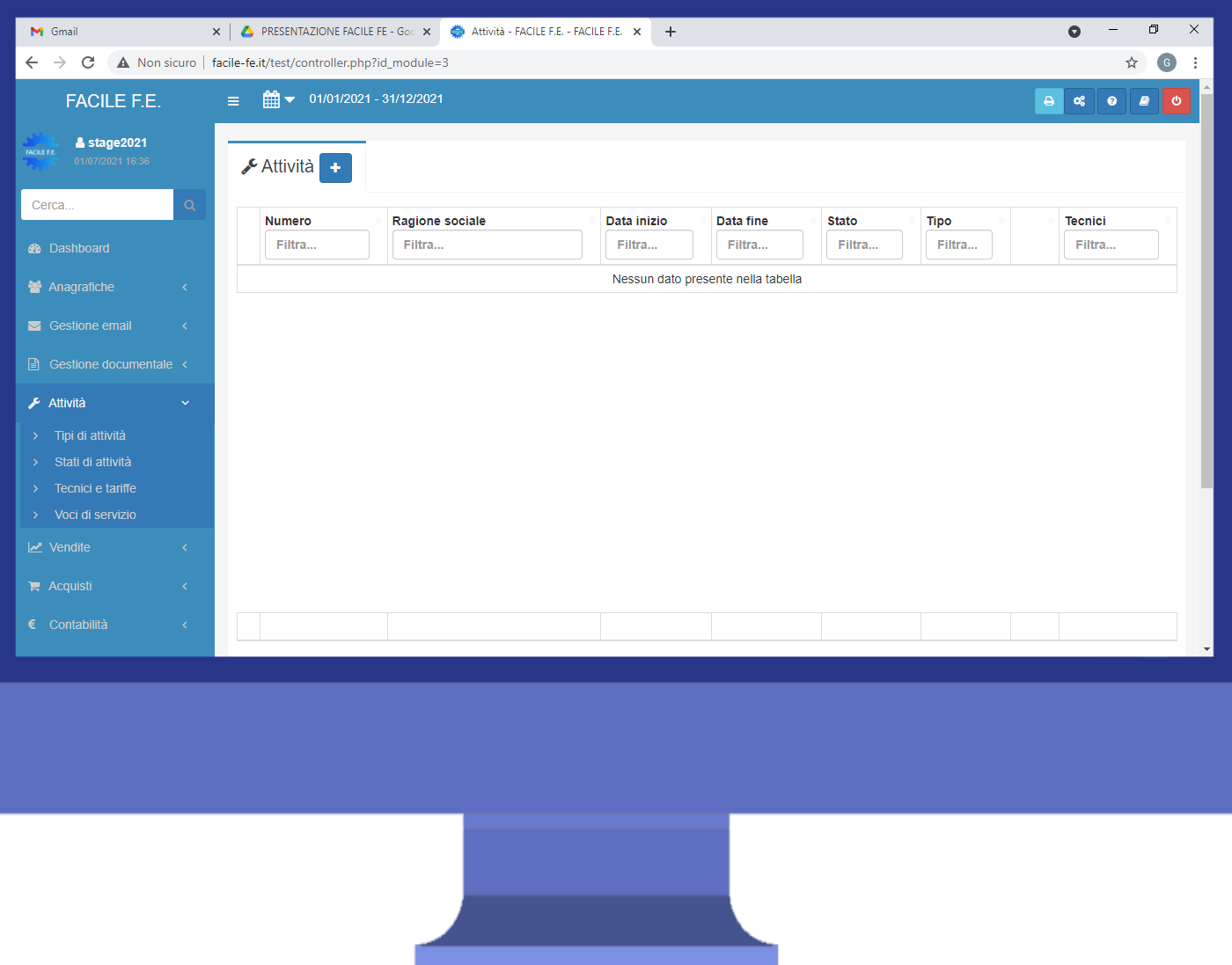 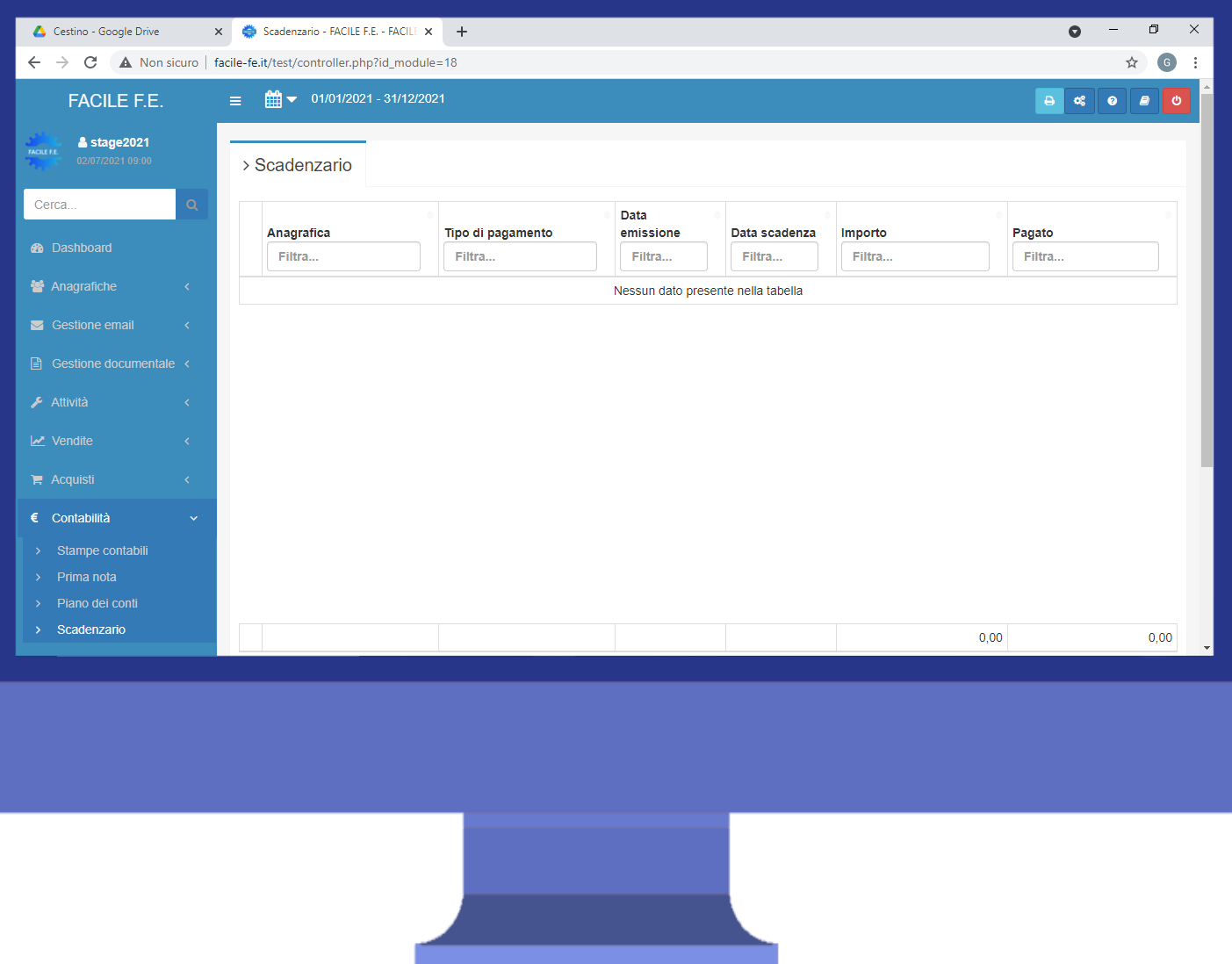 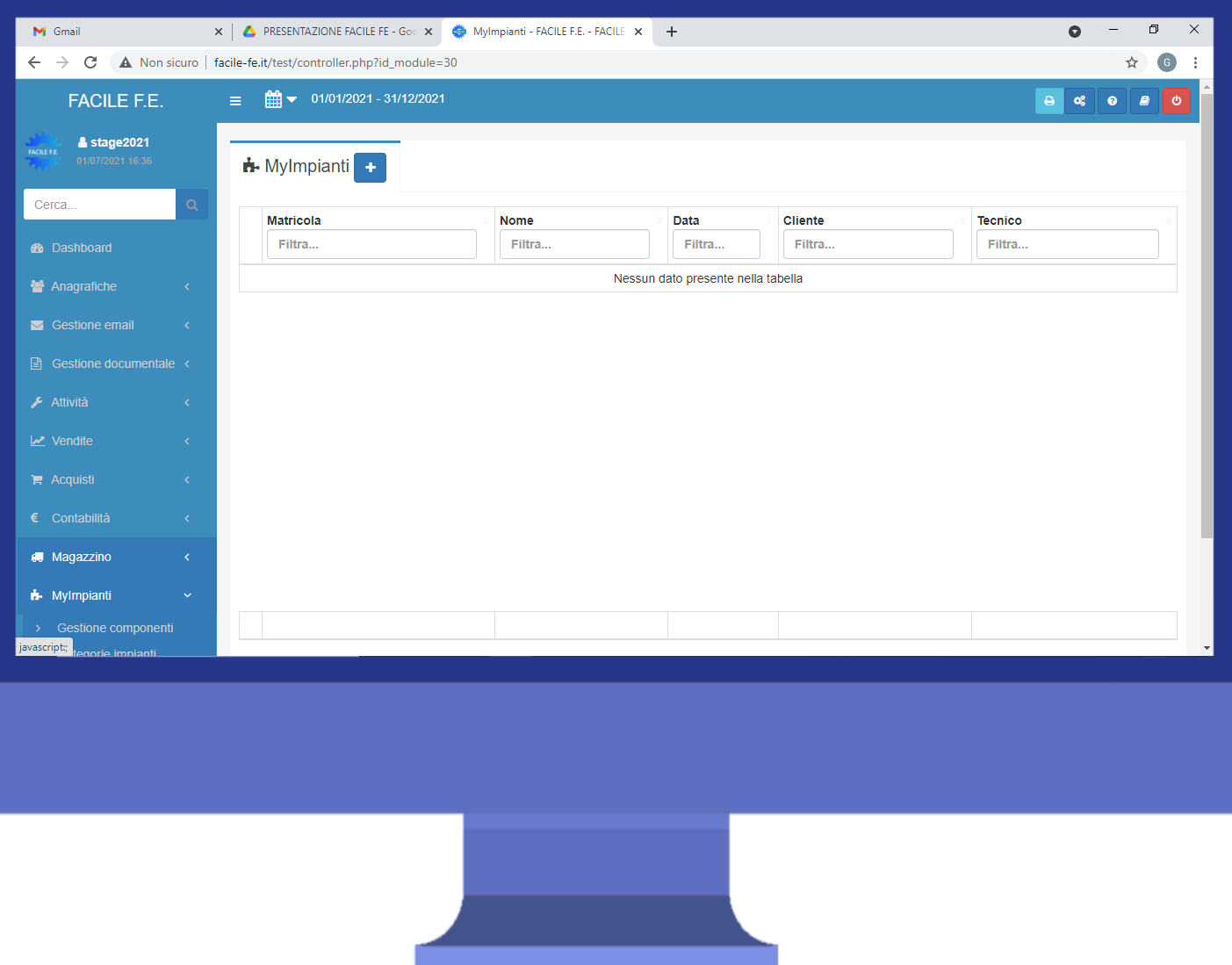 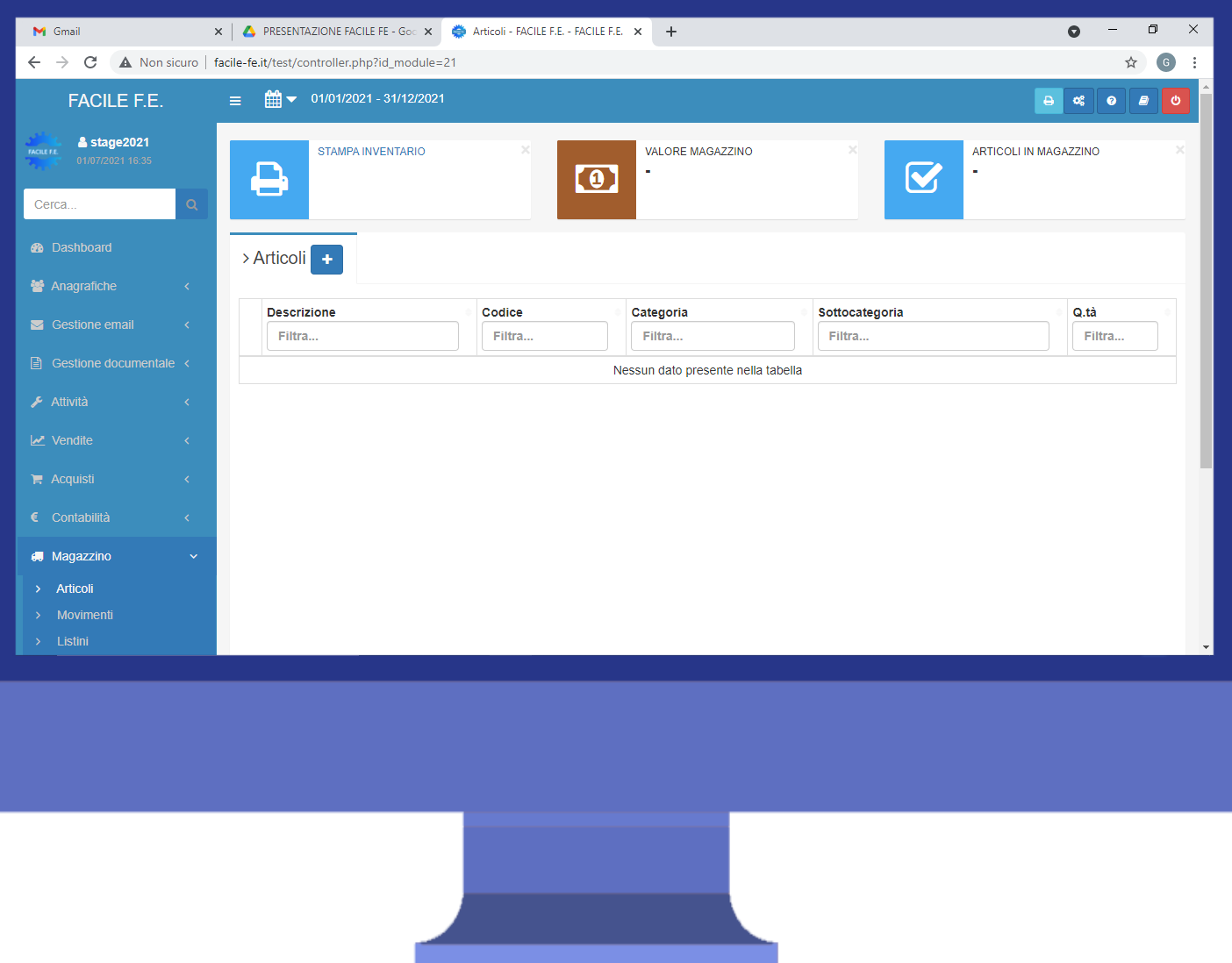 Gestione delle anagrafiche di clienti,   fornitori, agenti, vettori.
Gestione multipla categoria anagrafica (es. nel caso un cliente sia anche fornitore).
Gestione referenti all’anagrafica (titolare, ufficio vendite, ecc)
Gestione sedi oltre a quella legale.
Visualizzazione delle email inviate e delle attività pianificate dal marketing.
Statistiche sugli interventi eseguiti, preventivi e contratti lavorati, fatture emesse.
Calendario interventi
 Interventi da pianificare
 Ordini di servizio da impostare
 Scadenzario fatture
 Articoli di magazzino in        esaurimento
 Preventivi (progetti) in lavorazione
Contratti in scadenza
 Rate contrattuali in scadenza
Gestione fatture di acquisto e fatture di vendita, e degli ordini di acquisto e vendita.
Gestione rivalsa inps, ritenute d’acconto e marche da bollo per i professionisti.
Gestione scadenzario generato in automatico tramite inserimento movimenti nel partitario in prima.
Generazione e visualizzazione xml fatture elettroniche emesse.
Importazione xml fatture elettroniche ricevute.
Gestione delle schede interventi con possibilità di fissare appuntamenti e cambiare stato di intervento.
Assegnazione tecnici con relativa tariffa oraria, al km e diritto di chiamata.
Gestione articoli da magazzino utilizzati durante l’intervento oppure delle spese aggiuntive generiche.
Gestione impianti Cliente.
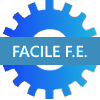 Gestione degli impianti.

Gestione degli impianti (auto, computer, gru, stampanti, ecc) dei clienti.

Gestione interventi eseguiti su ogni impianto .
Grafici statistiche vendite/acquisti e interventi con dettaglio/i
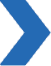 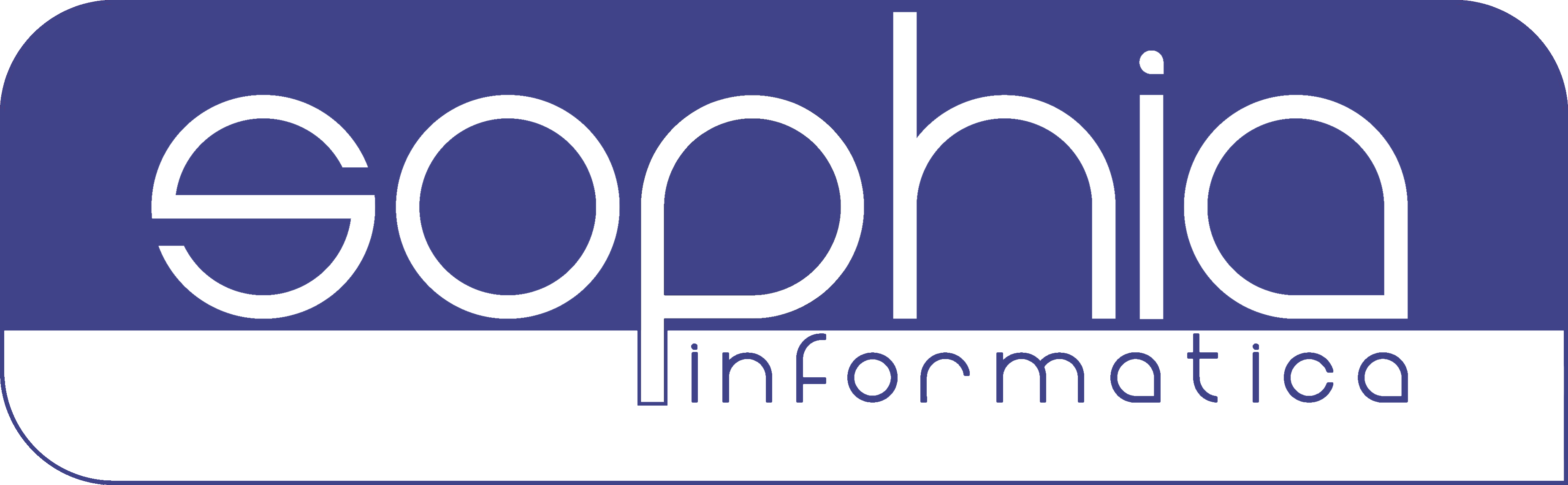 Clicca per continuare->
3
…
FACILE FE CLOUD BUISSNES
SUPPORTO/ CORSO FORMAZIONE/ANALISI TECNICA
FACILE FE CLOUD
450.00€/anno
250.00€/anno
40.00€/ora
Attivazione e mantenimento FACILE F.E. su nostro server condiviso e 120 minuti annuali di supporto telefonico entro 1 giorno lavorativo.

Prima configurazione e istruzione (max. 2 ore) utilizzo presso n.s. o via collegamento remoto.

Incluso contratto di assistenza e Moduli Contabilità.

Durata del servizio: 1 anno.
Supporto per istruzione extra e/o analisi tecnica progetti di personalizzazione e/o attività
di personalizzazione e/o attività di import una tantum dati forniti da cliente.
Attivazione e mantenimento FACILE F.E. su nostro server.

Prima configurazione e istruzione (max. 2 ore) utilizzo presso n.s. o via collegamento remoto.

Esclusi contratto di assistenza e Moduli Contabilità.

Durata del servizio: 1 anno.
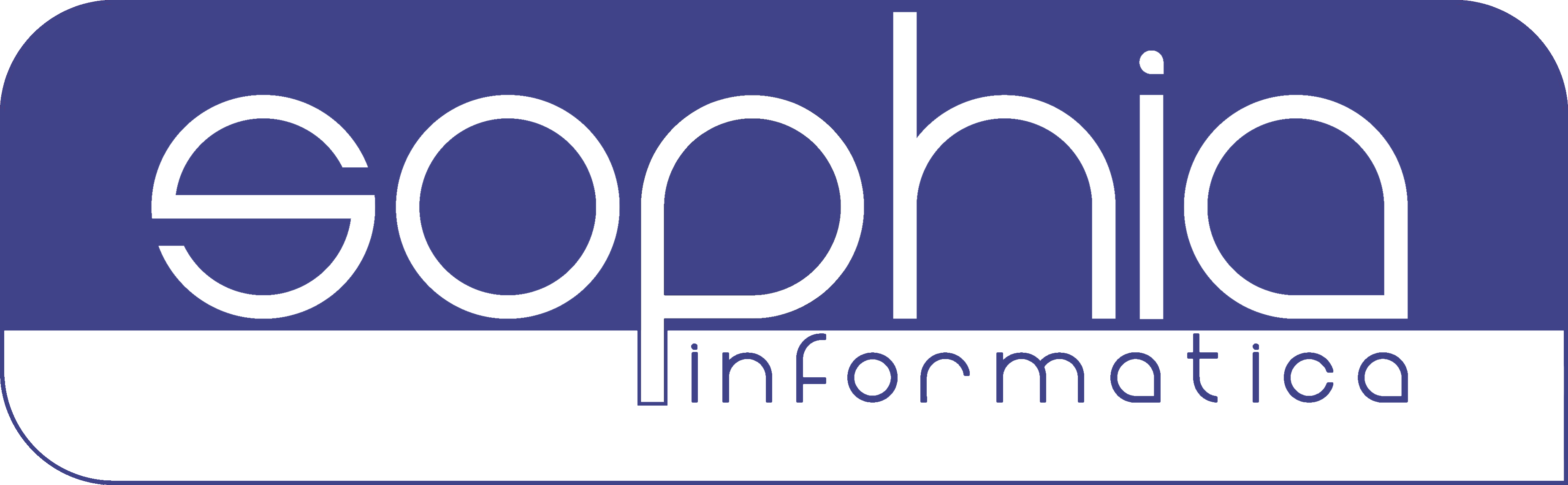 Clicca per continuare->
4
[Speaker Notes: <a href="https://www.freepik.com/free-photos-vectors/business">Business vector created by freepik - www.freepik.com</a>]
titolo
SAFE INVOICE EXTRAS
SAFE INVOICE
1
GB
SAFE INVOICE B2B
PLUS
Storage aggiuntivo: 1 GB
nr Fatture e Doc. fiscali aggiuntivi inviabili al sistema SDI: 1.000
nr Fatture e Doc. fiscali aggiuntivi archiviabili in archiviazione sostitutiva: 1.000
SAFE INVOICE B2B
35.00€+IVA
/anno
120.00€/anno
240.00€/anno
Storage (spazio archiviazione): 1 GB
Nr Fatture e Doc.: 2.500
Gestione ciclo Attivo e Passivo
Archiviazione sostitutiva: 10 anni
Operazioni di archiviazione sostitutiva: 2/anno (1 automatico)
•Storage (spazio archiviazione): 5 GB
Nr Fatture e Doc.: 10.000
Gestione ciclo Attivo e Passivo
Archiviazione sostitutiva: 10 anni
Operazioni di archiviazione sostitutiva: 2/anno (1 automatico)
5
GB
Storage aggiuntivo: 5 GB
nr Fatture e Doc. fiscali aggiuntivi inviabili al sistema SDI: 5.000
nr Fatture e Doc. fiscali aggiuntivi archiviabili in archiviazione sostitutiva: 5.000
150.00€+IVA
/anno
10
GB
Storage aggiuntivo: 10 GB
nr Fatture e Doc. fiscali aggiuntivi inviabili al sistema SDI: 10.000
nr Fatture e Doc. fiscali aggiuntivi archiviabili in archiviazione sostitutiva: 10.000
250.00€+IVA
/anno
Attivazione  configurazione del prodotto
70.00€/
Una tantum
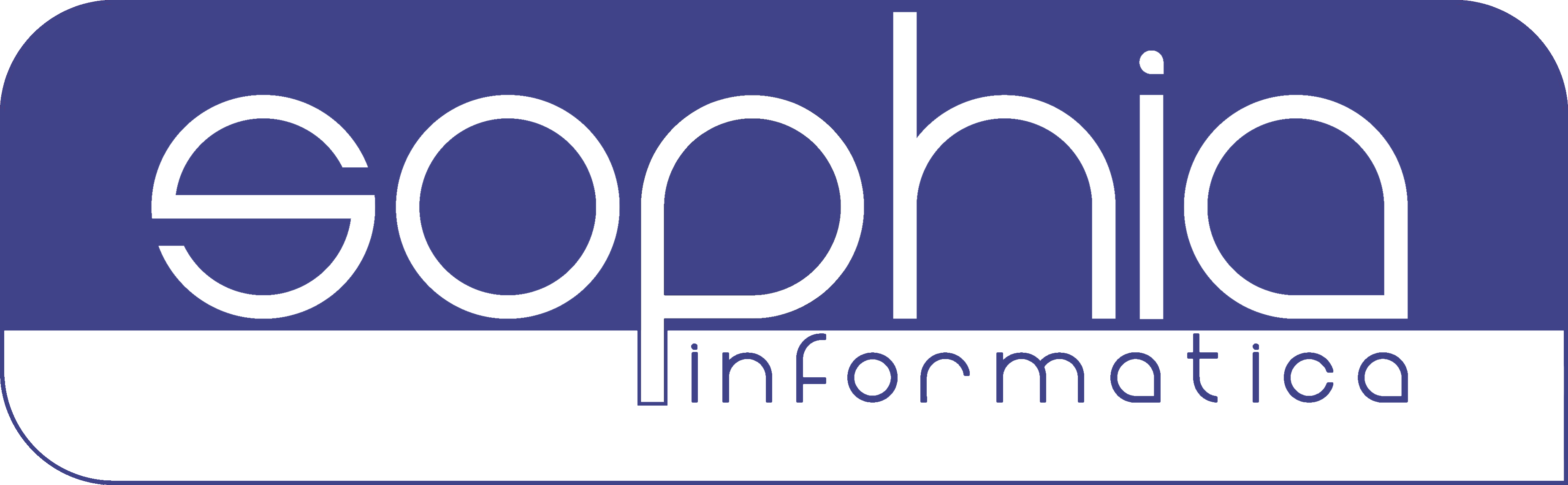 Clicca per continuare->
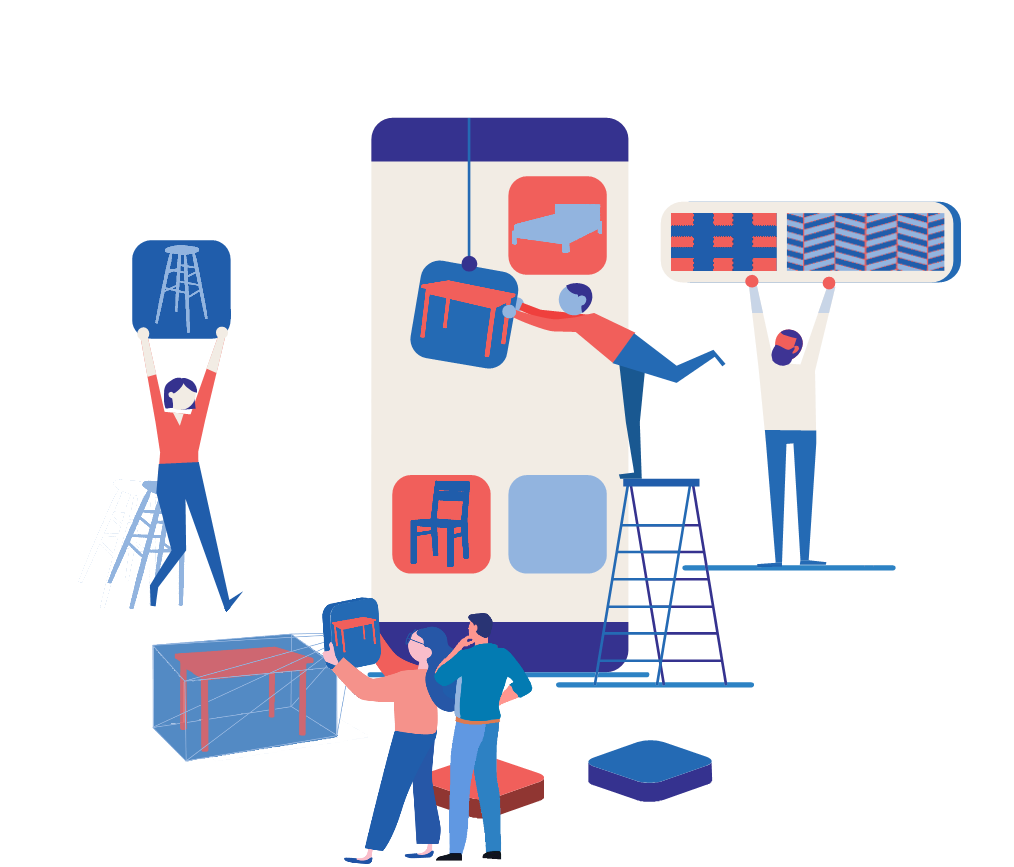 GRAZIE per l’attenzione
e non esitare a contattarci:
info@sophiainformatica.it
+39 0172.495668
+39 331.8170027
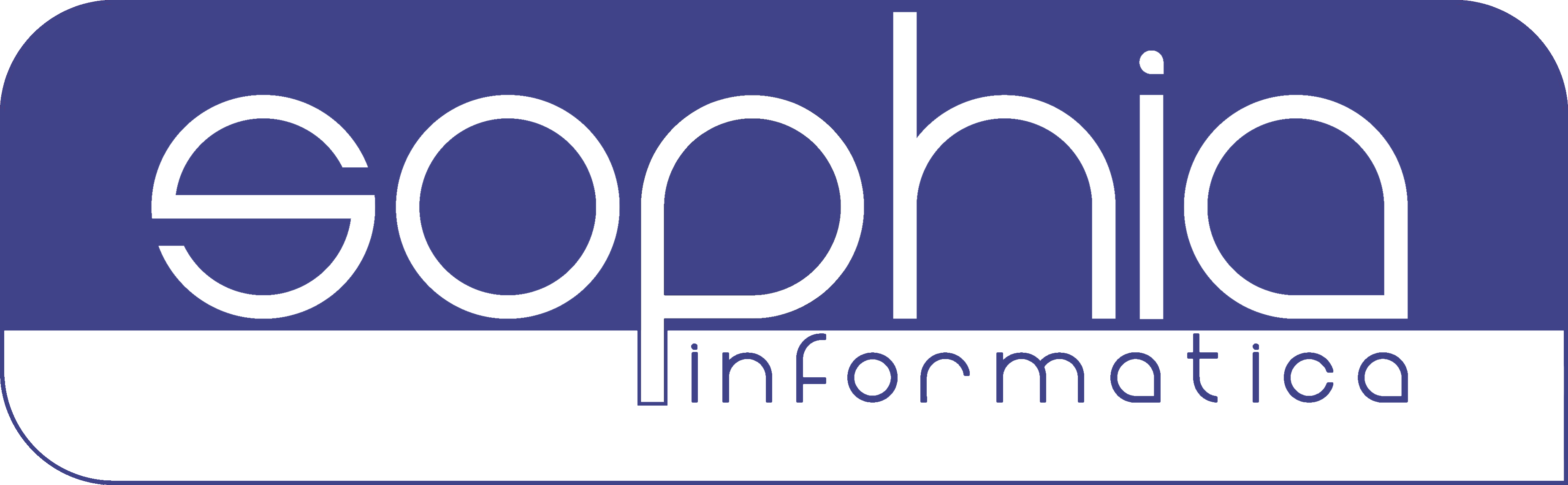 [Speaker Notes: <a href="https://www.freepik.com/free-photos-vectors/business">Business vector created by freepik - www.freepik.com</a>]